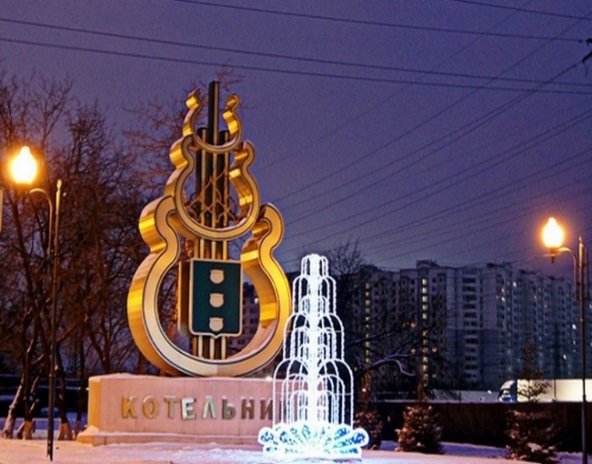 Бюджет для граждан
Исполнение бюджета городского округа Котельники Московской области 
за I квартал 2017 года
Что такое бюджет ?
РАСХОДЫ
это выплачиваемые из бюджета денежные средства (социальные выплаты населению, содержание муниципальных учреждений (образование, ЖКХ, культура и другие), капитальное строительство и другие
ДОХОДЫ
это поступающие в бюджет денежные средства (налоги юридических и физических лиц, административные платежи и сборы, безвозмездные поступления)
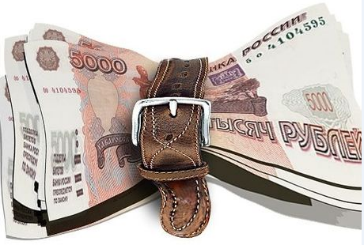 БЮДЖЕТ –форма образования и расходования денежных средств, предназначенных для финансового обеспечения задач и функций местного самоуправления
если расходная часть превышает доходную, то бюджет формируется с ДЕФИЦИТОМ
превышение доходов над расходами образует положительный остаток бюджета ПРОФИЦИТ
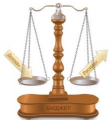 Сбалансированность бюджета по доходам и расходам – основополагающее требование, предъявляемое
 к органам, составляющим и утверждающим бюджет
Какие бывают бюджеты?
Бюджеты публично-правовых образований
Бюджет Российской Федерации (федеральный бюджет, бюджеты государственных внебюджетных фондов РФ)
Бюджет субъекта Российской Федерации (региональные бюджеты, бюджеты территориальных фондов ОМС)
Бюджет муниципального
образования (местный бюджет)
Гражданине, их участие в бюджетном процессе
ГРАЖДАНИН
 как налогоплательщик
Помогает формировать доходную  часть бюджета
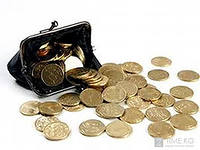 ГРАЖДАНИН 
как получатель социальных гарантий
Получает социальные гарантии – расходная часть бюджета (образование, ЖКХ, культура, социальная политика, физическая культура и спорт и другие направления социальных гарантий населению)
Исполнение бюджета – процесс сбора и учета доходов, и осуществление расходов на основе сводной бюджетной росписи и кассового плана. 
Исполнение бюджета – это этап бюджетного процесса, который начинается с момента утверждения решения о бюджете и продолжается в течение финансового года. Можно выделить следующие этапы этого процесса: 
исполнение бюджета по доходам заключается в обеспечении полного и своевременного поступления в бюджет налогов, сборов, доходов от использования имущества и других обязательных платежей. 
исполнение по расходам означает последовательное финансирование мероприятий, предусмотренных решением о бюджете, в пределах утвержденных сумм с целью исполнения принятых муниципальным образованием расходных обязательств.
Данные об исполнении основных характеристик бюджета городского округа Котельники Московской области
Структура и анализ исполнения доходов бюджета 
за I квартал 2017 года
Структура и анализ исполнения доходов бюджета 
за I квартал 2017 года
доля безвозмездных поступлений за i квартал 2017 года составляет поступления от других бюджетов бюджетной системы Российской Федерации, в состав которых входят: субсидии бюджетам бюджетной системы РФ; субвенции бюджетам  муниципальных образований.
анализ исполнения расходов бюджета за I квартал 2017 года по разделам (подразделам)
исполнении бюджета городского округа Котельники по расходам на реализацию мероприятий муниципальных программ и непрограммной части за I квартал 2017 года
исполнении бюджета городского округа Котельники по расходам на реализацию мероприятий муниципальных программ и непрограммной части за I квартал 2017 года
«Бюджет для граждан»
Подготовлен управлением финансов администрации городского округа Котельники Московской области
Адрес: 140054, Московская область, г. Котельники, Дзержинское ш.,5/4
Телефон: 8(495) 554-45-08 Администрация г. Котельники
Телефон:8 (495) 559-97-55 Управление финансов администрации
Режим работы: Понедельник-пятница с 9:00 до 18:00
Перерыв с 13:00 – 14:00 Выходные дни: суббота, воскресенье
Интернет сайт: городского округа Котельники Московской области http://www.kotelniki.ru/